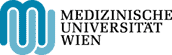 Metaanalyse Salutogene Aspekte der Arbeit
Unter besonderer Berücksichtigung des medizinischen Personals
Potenziale
Indikatoren
Arbeitsfreude
Selbstvertrauen
Gesundheit
Austausch mit Kollegen, Teamarbeit
Fachliche Unterstützung, Mitarbeiterführung
Arbeitsklima, Kooperation
Lernen bei der Arbeit, Entwicklungsmöglichkeiten
Faire Beurteilung, Anerkennung
Entscheidungs-, Handlungsspielraum
Risikofaktoren     Salutogene Faktoren
Quantitative Überforderung, Zeitdruck
Erholungsmangel, unzulängliche Pausen, Überstunden, unzulängliches Arbeitszeitregime, Unterbrechungen, Wartezeiten
Qualitative, fachliche Überforderung
Physikalische, chemische, ergonomische  Belastungen
Körperliche Belastungen, schädliche Umgebungsbedingungen
Erschöpfung
Körperliche, psychische Symptome 
Indikatoren
Krankheit
Gefährdungen
Grundlegende Fragestellungen
Welche Rolle spielen diese Gefährdungen und Potenziale in Gesundheitsberufen?
Gibt es Evidenz dazu aus der wissenschaftlichen Literatur?
Welche Schlussfolgerungen können für die Praxis gezogen werden?
Gibt es erfolgversprechende Ansätze, die empirisch geprüft werden können?
Pausen im medizinischen Bereich
Kurzpausen während langdauernder Eingriffe wirken sich günstig auf alle Leistungs- und Befindensindikatoren aus, während eine einzelne längere Pause keinen nachweisbaren Effekt hatte.
Eine lange Pause bei 24-h Diensten wirkt sich günstig auf die Aufmerksamkeit in der folgenden Nacht aus, insbesondere wenn dabei die Möglichkeit besteht zu schlafen.
Nach einem intraoperativen Todesfall sollten klare Regeln über danach einzuhaltende Pausen entwickelt werden.
Bei hoher Patientenfrequenz (Notaufnahme), mit reduzierter Möglichkeit, Pausen zu nehmen, kann durch organisatorische Maßnahmen (Bildung von Dienstpaaren) die Chance, Pausen einzulegen, erhöht und damit ein positiver Effekt erzielt werden
Kurzschläfchen bei medizinischem Personal
Kurzschläfchen in den frühen Morgenstunden können den  biorhythmusbedingten Einbruch der Leistungsfähigkeit und des Befindens abmildern.
Bei Pflegepersonal mit hoher muskuloskelettalen Beanspruchung führen Kurzschläfchen sogar zu geringeren Beschwerden des Bewegungs- und Stützapparats.
Pausen und möglicherweise insbesondere solche, in denen ein Kurzschläfchen möglich ist, könnten den Teufelskreis von Fehlbeanspruchung-Verspannung-Schmerz durchbrechen und so zu einer Reduktion der langfristigen Gesundheitsfolgen auf den Bewegungs- und Stützapparat beitragen.
Maßnahmen zur Verhütung von muskuloskelettalen Beschwerden bei medizinischem Personal
Hebehilfen und andere technische Maßnahmen allein ohne ausreichendes Coaching und flankierende Maßnahmen haben geringe oder keine Wirkung.
Ebenfalls wirkungslos sind bloße Unterweisungen in der Patientenhandhabung. Auch Best-practice Richtlinien allein sind ohne Wirkung.
Es gibt Hinweise dafür, dass facettenreiche, multifaktorielle Interventionen die Beschwerdehäufigkeit und Verletzungen wirksam und kostensparend reduzieren können. Dabei werden mechanische Hilfen, Coaching, Erfassung und Diskussion von Verletzungen und andere Maßnahmen integriert. Warum das aber manchmal nicht wirkt, ist noch unbekannt.
Arbeitszufriedenheit bei medizinischem Personal
Die Arbeitszufriedenheit des medizinischen Personals ist im Allgemeinen vergleichsweise hoch.
Die Faktoren, die die Zufriedenheit entscheidend beeinflussen, sind Teamarbeit und Kooperation. Mangelnde Kooperation ist insbesondere beim nicht-ärztlichen Personal ein die Arbeitszufriedenheit reduzierender Faktor, aber auch bei Ärzten, die auf eine funktionierende Zusammenarbeit zwischen den Gruppen angewiesen sind
Eine Erhöhung des Entscheidungsspielraums bei gleichzeitiger Verbesserung von Teamarbeit und Kooperation zwischen den Professionen ist die beste Strategie, um hohe Arbeitszufriedenheit und Leistung zu erzielen. Dabei darf aber auf eine geeignete Arbeitszeitregelung nicht vergessen werden.
Teamarbeit bei medizinischem Personal
Funktionierende Teamarbeit ist keine Selbstverständlichkeit.
Kommunikation und Teamarbeit innerhalb der einzelnen Professionen wird meist positiv eingeschätzt, während die Kommunikation und Kooperation mit den anderen Gruppen oft weniger gut oder schlecht beurteilt wird.
Durch geeignete organisatorische Maßnahmen können die Chancen für eine gute Teamarbeit verbessert werden.
Teamarbeit und Teamfähigkeit kann gelehrt und verbessert werden. Wichtig sind auch Maßnahmen, die die Autonomie der einzelnen Gruppen stärken. Das steht nicht im Widerspruch zu Teamarbeit, weil diese Kooperation auf Augenhöhe voraussetzt.
Schlussfolgerungen 1
Vieles, was in Arbeitsmedizin, Arbeitspsychologie und Ergonomie zu den bewährten Methoden gehört, salutogene Arbeitsbedingungen in Industrie und Verwaltung herzustellen, lässt sich auch auf den Gesundheitssektor übertragen
Auch im medizinischen Bereich sind Kurzpausen von präventiver Bedeutung (besonders in der Chirurgie und Anästhesie)
Die langen Dienste müssen grundsätzlich überdacht werden. Es gilt aber auch hier: Pausen inkl. der Möglichkeit zu schlafen steigern die Aufmerksamkeit und das Wohlbefinden
Schlussfolgerungen - 2
Auch im Gesundheitssektor muss neben der Förderung der Arbeitsfreude den potentiell krankmachenden Faktoren gebührend Aufmerksamkeit geschenkt werden. Zu solchen Faktoren zählen:
Infektionsgefahr 
Exposition gegenüber gesundheitsschädlichen Stoffen (z.B. Narkosegase)
Zwangshaltungen und andere Belastungen des Bewegungs- und Stützapparats
Ärzte, Schwestern und Pfleger leiden häufig unter muskuloskelettalen Beschwerden. Diese können nicht durch einfache Maßnahmen (Hebehilfen, Best-practice-Leitfaden etc.) verhütet oder reduziert werden.
Zur Abhilfe bedarf es facettenreicher Maßnahmen.
Schlussfolgerungen - 3
In vielen Bereichen des Gesundheitssektors ist die Zufriedenheit mit der Arbeit hoch. Bedroht ist sie aber insbesondere dann, wenn die Mitarbeiter das Gefühl haben, dass zu viel ‚Sand im Getriebe‘ ist und die Einrichtung ihre Aufgabe nicht adäquat erfüllen kann.
Die Arbeitszufriedenheit sinkt durch fehlende/mangelhafte Teamarbeit und Kooperation sowie durch ungünstige Arbeitszeiten.
Teamarbeit und Teamfähigkeit können gelehrt werden. Das sollte schon während der Berufsausbildung implementiert werden.
Teamarbeit und Kooperation steigern die Arbeitszufriedenheit und wirken sich positiv auf die Leistung aus.
Forschungsbedarf
In Österreich werden im Gesundheitssektor Arbeitszeitbestimmungen angewendet, die sich noch immer erheblich von denen der anderen Sektoren unterscheiden. Welche Arbeitszeitsysteme für Gesundheit, Arbeitszufriedenheit und Patientenversorgung die geeignetsten sind, sollte mittels Interventionsstudien geprüft werden.
Beschwerden des Bewegungs- und Stützapparats zählen auch bei medizinischem Personal zu den häufigsten Ursachen für Krankenstände und langfristige Ausfälle. Man weiß zwar schon viel darüber, welche Maßnahmen wenig erfolgreich sind, aber was man konkret tun soll, das ist noch zu wenig untersucht.
Wie kann man Teamarbeit verbessern? Dazu gibt es international einige Untersuchungen, aber weil das sehr kulturabhängig ist, wäre es wichtig, dieser Frage spezifisch für Österreich nachzugehen.